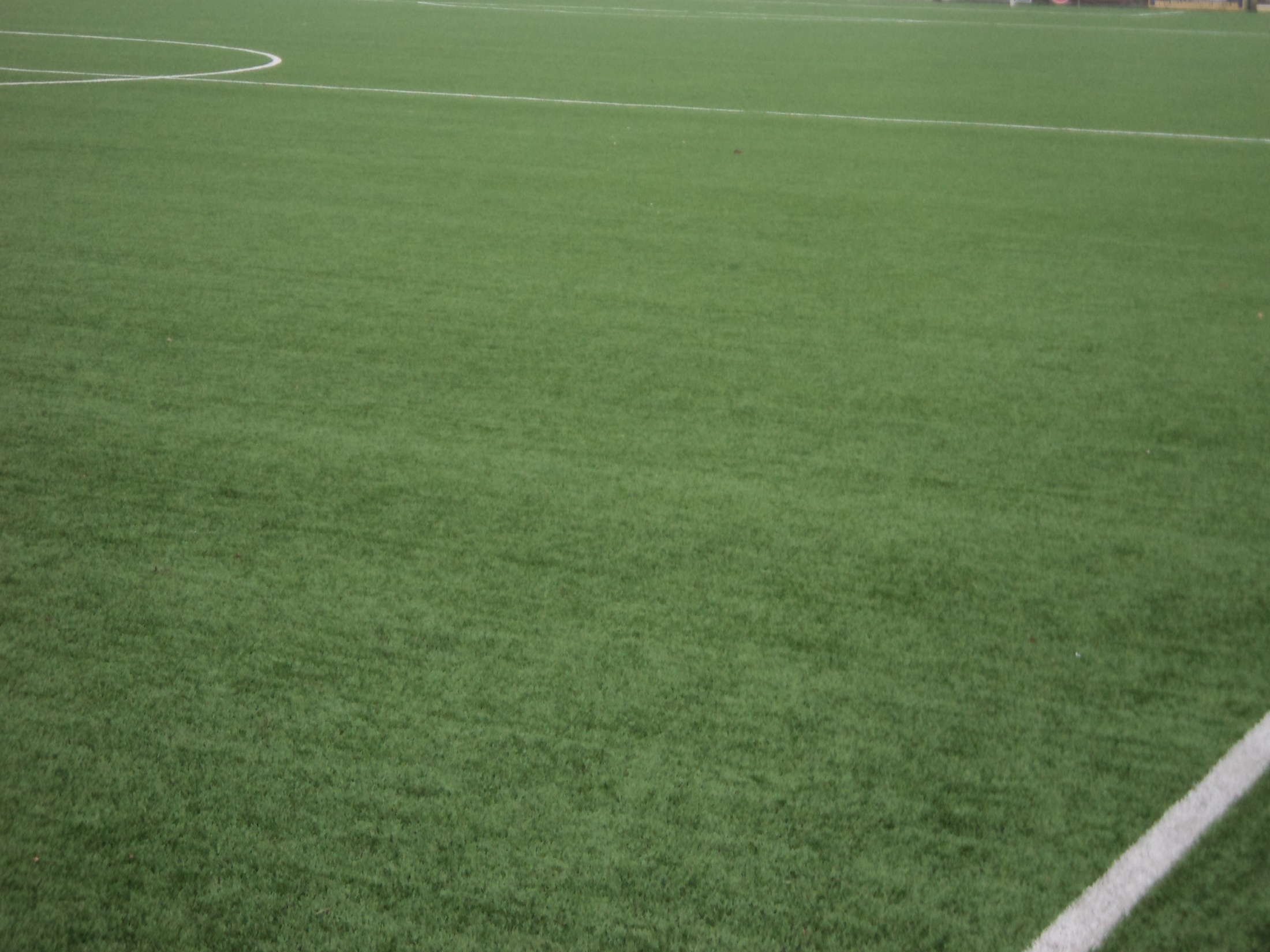 KSVR EUGDACADAMIE
‘OLTEGOARE’
KSVR
JEUGDACADEMIE‘OLTEGOARE’
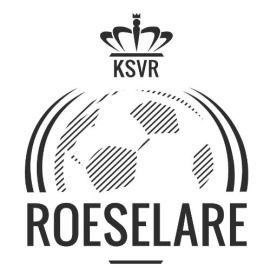 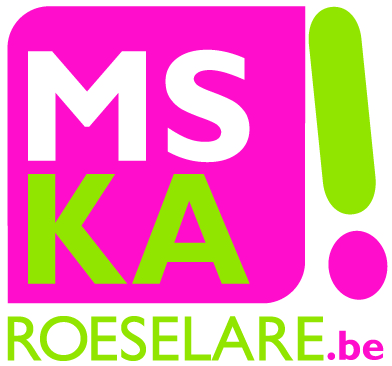 Seizoen 2017-2018
Het leven zoals het is…
…van een KSVR Jeugdvoetballer
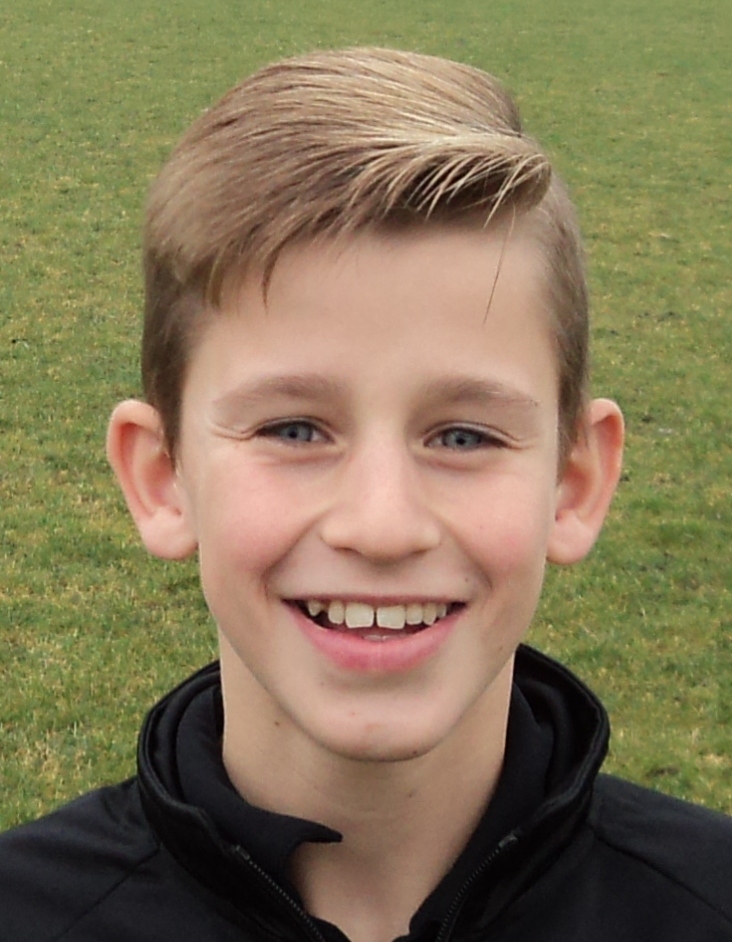 “Robbe, vandaag spelen we vanaf 1ste minuut high press. Ga voor iedere bal voor de volle 100%” (trainer)

“Robbe, je verloor bijna iedere bal. Ik verwacht op de volgende trainingen en wedstrijd een reactie!” (trainer)

“Robbe, wat een wedstrijd was dat? Wil jij geen voetballer worden misschien? In mijn tijd ging ik er wel voor!” (ouder)

“Robbe, je punten voor wiskunde kunnen heel wat beter. Mits meer inzet kan je betere punten behalen!” (leerkracht)

“Robbe, je zit vaak te slapen in de lessen aardrijkskunde. Ga je wel op tijd naar bed?” (leerkracht)

“Robbe, je punten trekken ook al op niets. Wat scheelt er toch? (ouder)
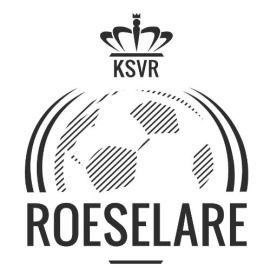 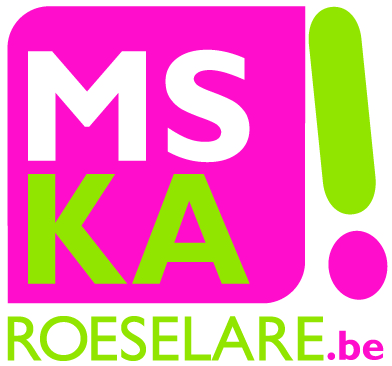 KSVR JEUGDACADEMIE ‘OLTEGOARE’
Middelbare school diploma zonder achterstand
6 extra trainingsuren
Studiebegeleiding op KSVR
Gezonde voeding
Extra rust
Ontspanning
Individuele ontwikkeling als 
	voetballer, student, persoon
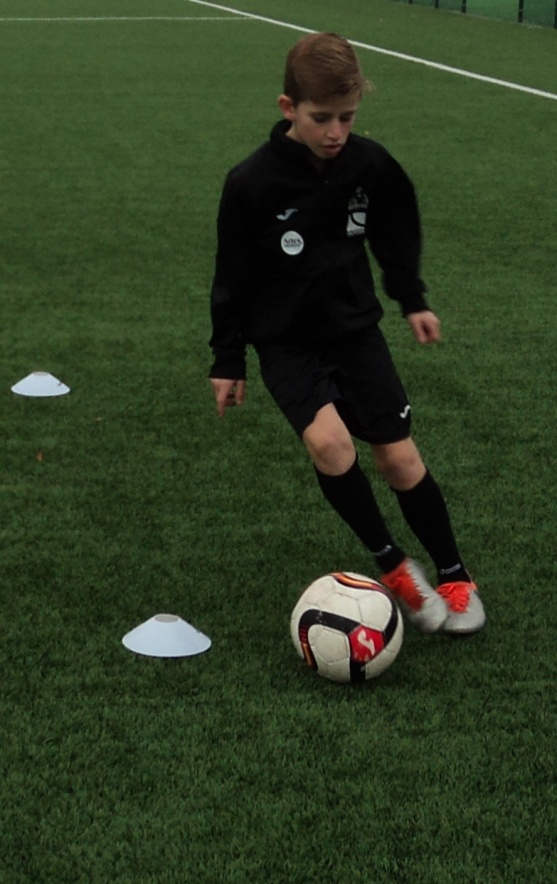 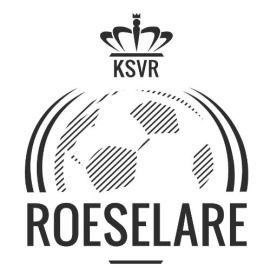 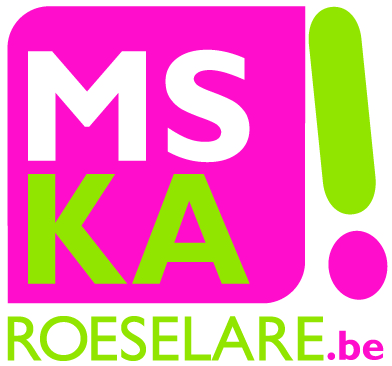 KSVR JEUGDACADEMIE ‘OLTEGOARE’
Inhoudelijk
6 uur training per week tijdens de lesuren
Onder leiding van Renzy Callewaert
Individuele (keeper)training
Techniektraining
CLUSK
Videoanalyse
Persoonlijk OntwikkelingsPlan
Mogelijkheid tot een vrije avond want training overdag
Zowel mogelijk in ASO, TSO en BSO
Studiebegeleiding op dinsdag
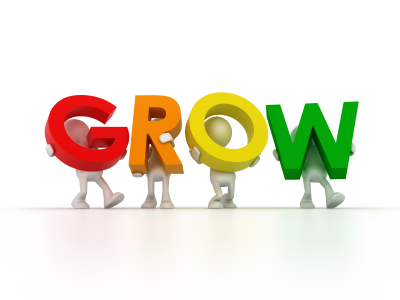 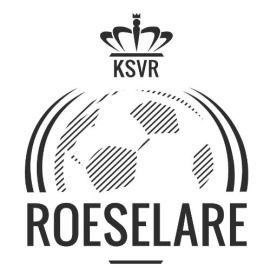 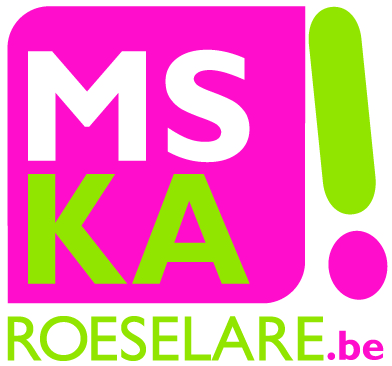 KSVR JEUGDACADEMIE ‘OLTEGOARE’
Troeven
Ervaring MSKA ‘Optie voetbal’ sedert 2014 
	(reeds 35 voetballers)

Sport op school: 	Sport-Wetenschappen in ASO					LO en Sport in TSO
Extra uren sport in BSO

Extra faciliteiten aan ‘elite’-sporters: voetbal, wielrennen, judo,…

Mogelijkheid tot internaat
meer dan onderwijs
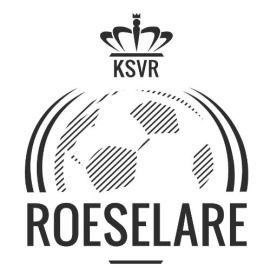 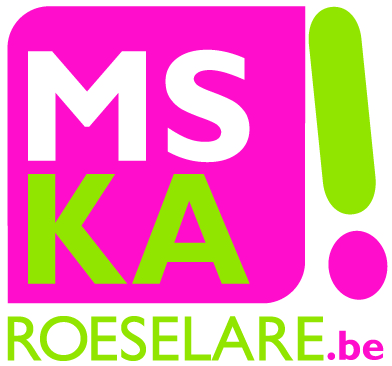 KSVR JEUGDACADEMIE ‘OLTEGOARE’
Weekschema
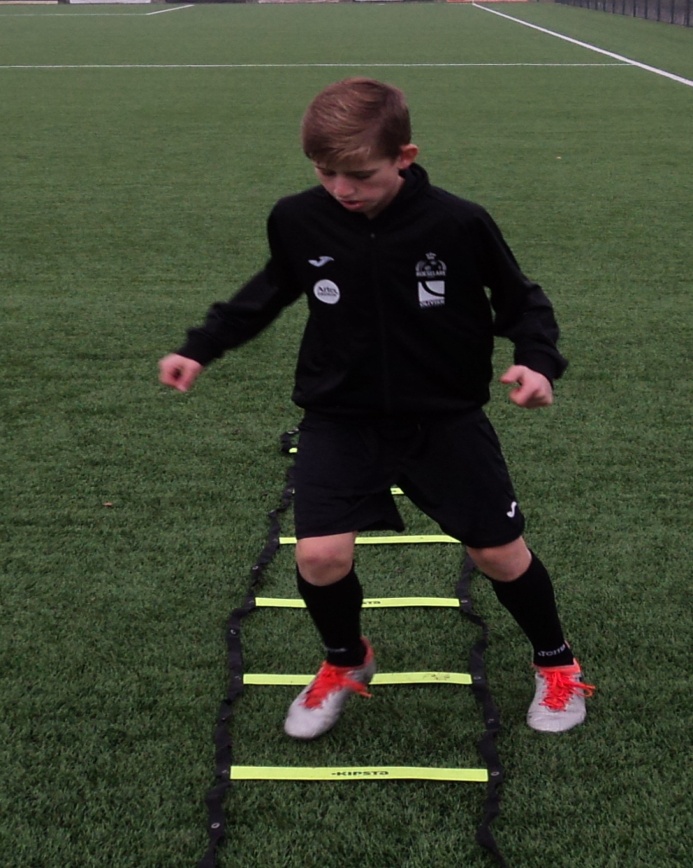 mee dan onderwijs
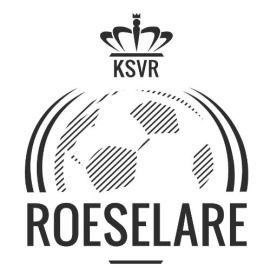 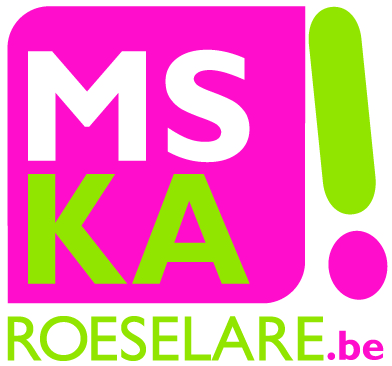 KSVR JEUGDACADEMIE ‘OLTEGOARE’
Vragen???
Welke vakken zal mijn zoon missen?
 Wat als het moeilijk gaat in een bepaald vak?
 Hoe gebeurt de opvolging van de gemiste lessen?
 Wat in geval van blessure?
 Waar kunnen de spelers studeren?
 Wat is het schema tijdens de schoolvakantie?
 Hoe gebeurt het vervoer van en naar de club?
…?
mee dan onderwijs
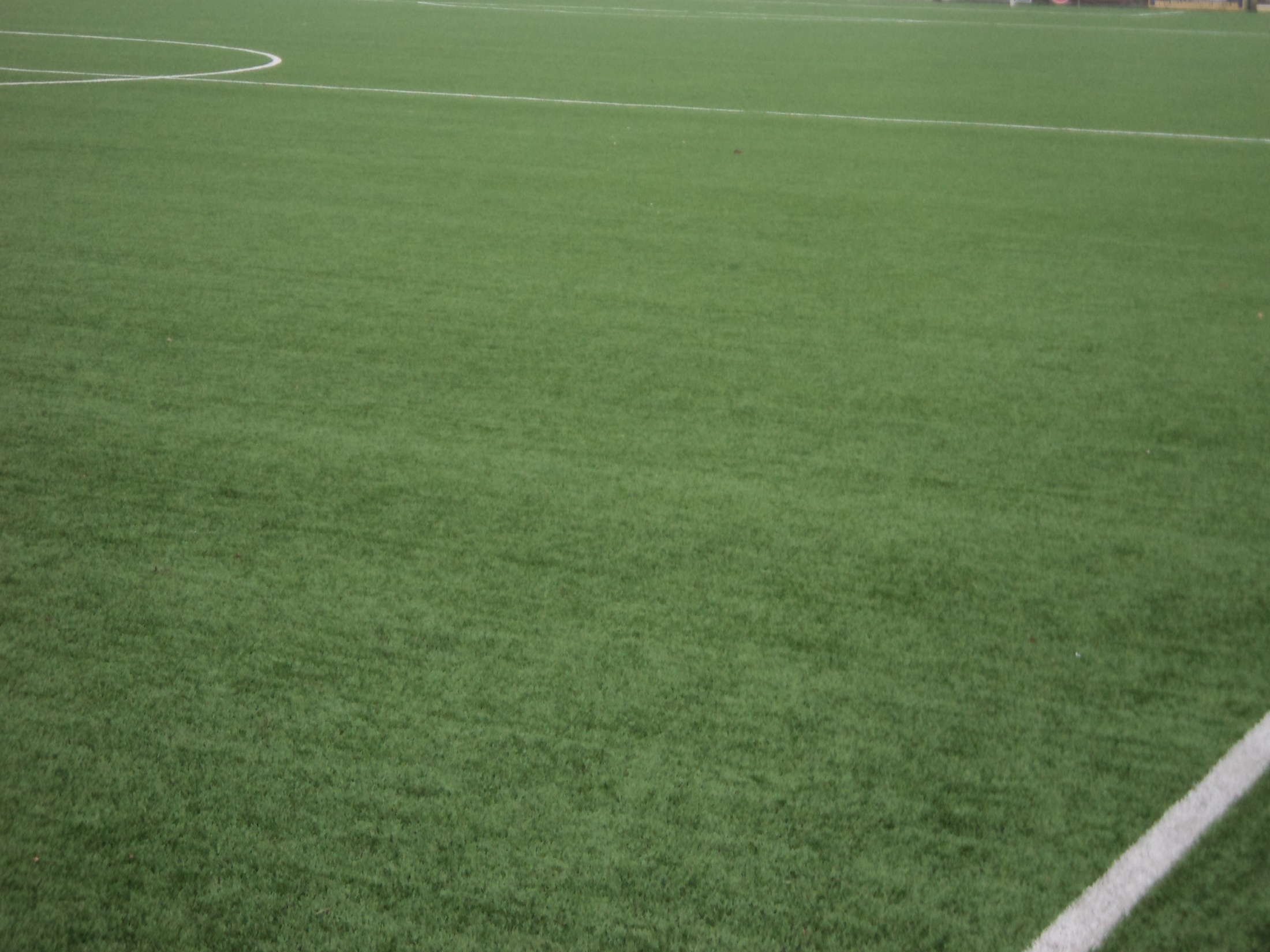 KSVR JEUGDACADAMIE
‘OLTEGOARE’
Contactpersonen:Trainer Renzy Callewaert0478/605428renzy.callewaert@hotmail.comDirecteur Fangio Hoorelbeke0492/038883fangio.hoorelbeke@mskaroeselare.be
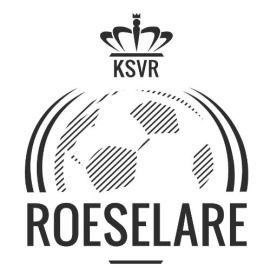 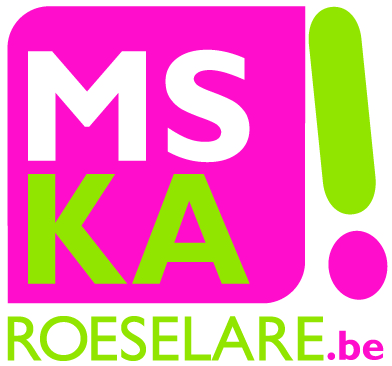